Муниципальное бюджетное дошкольное образовательное учреждение
«Детский сад № 40 комбинированного вида»
ЯРМАРКА ИННОВАЦИЙ 2014г.


Тема: «Современное образование: новые контексты, новые решения»

Тематическое направление: Методическое и дидактическое обеспечение использования ИКТ в образовательном процессе
Модель организации образовательной деятельности с использованием ИКТ
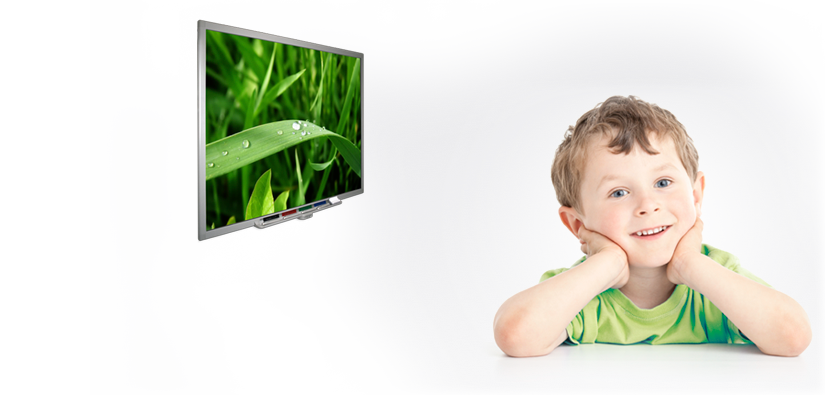 г.Гатчина 2014г.
«… обучаться нужно не тому, что есть, а тому, что будет»
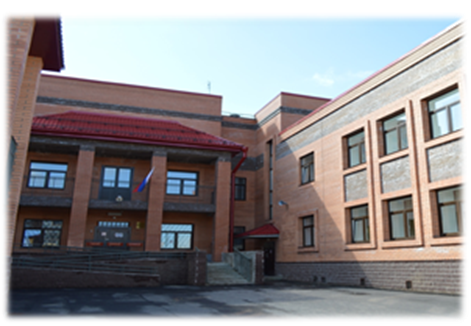 Оракл Юрий Горвица
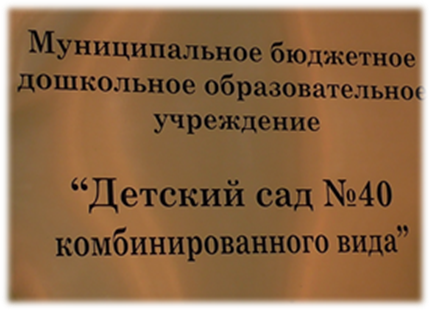 Управление образовательным процессом
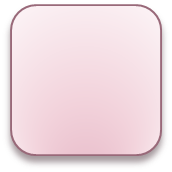 Обеспечение 
коммуникации
Единая информационная среда
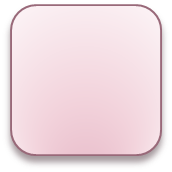 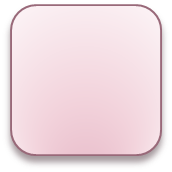 Учебно-
воспитательная
 работа
Управление
контингентом
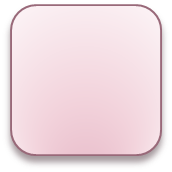 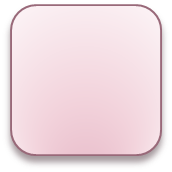 Управление
 кадрами
Управление
ресурсами
Инновация условий реализации продукта заключается в переходе от классической модели оснащения ДОУ средствами информатизации к более специфичной
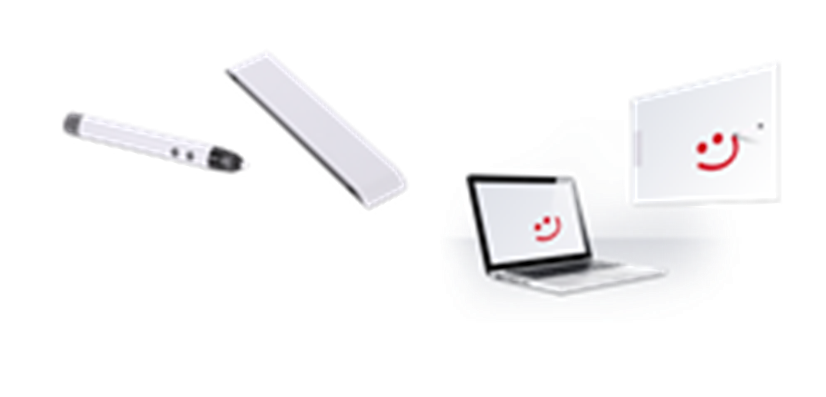 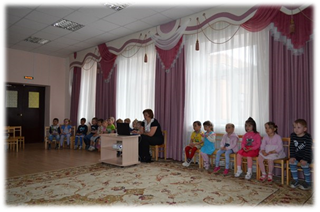 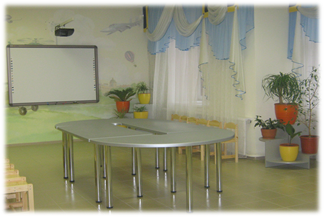 Сопротивление системы - закономерность при проведении инновационной политики
Закон сохранения стабильного положения (гомеостаз)
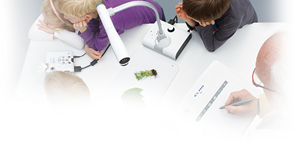 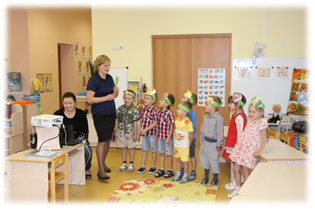 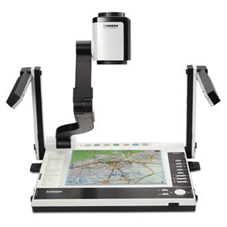 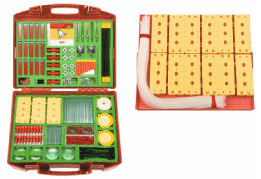 Инновация условий
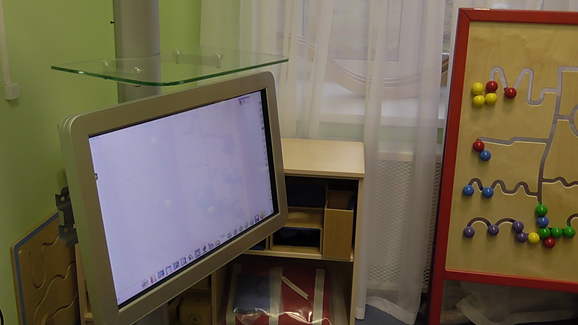 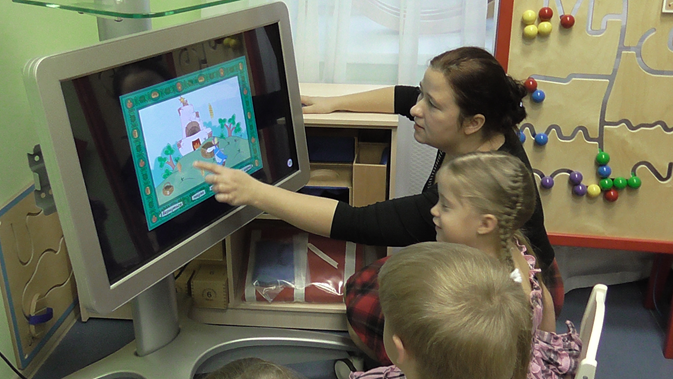 Инновация условий
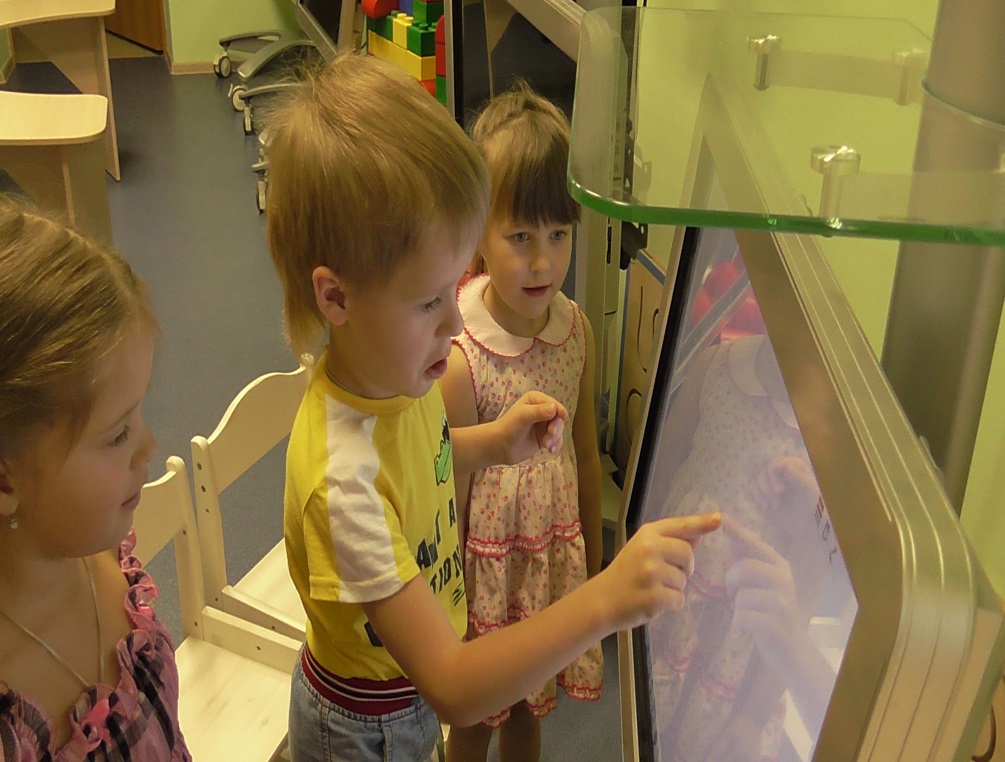 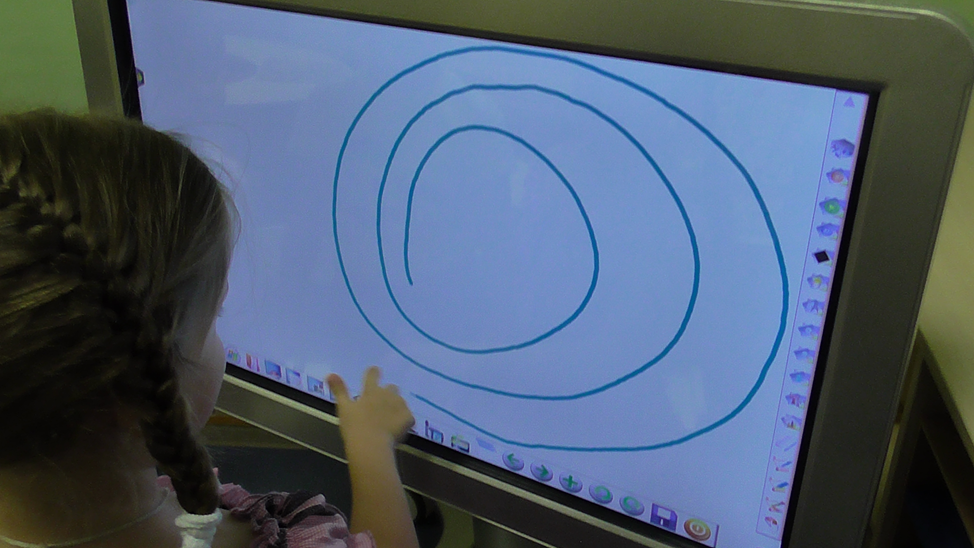 Инновация условий
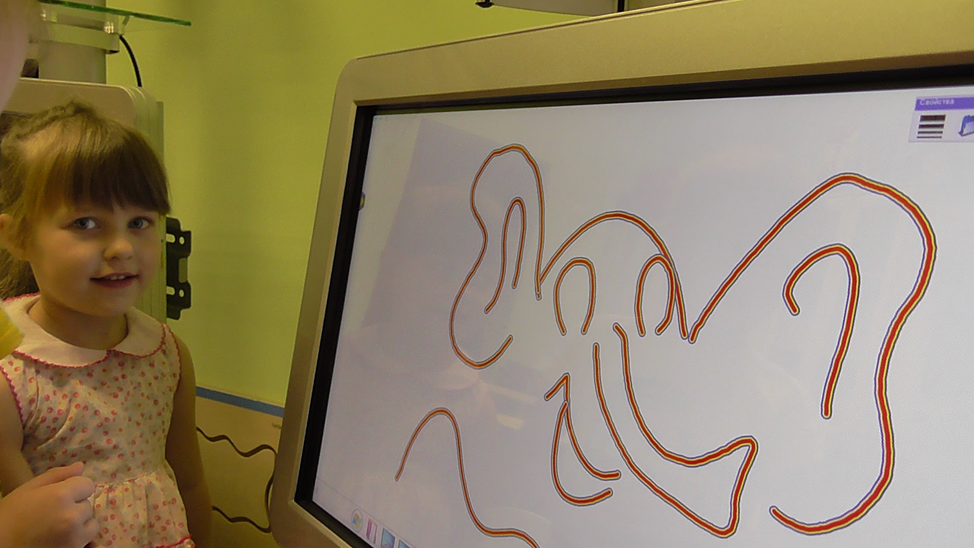 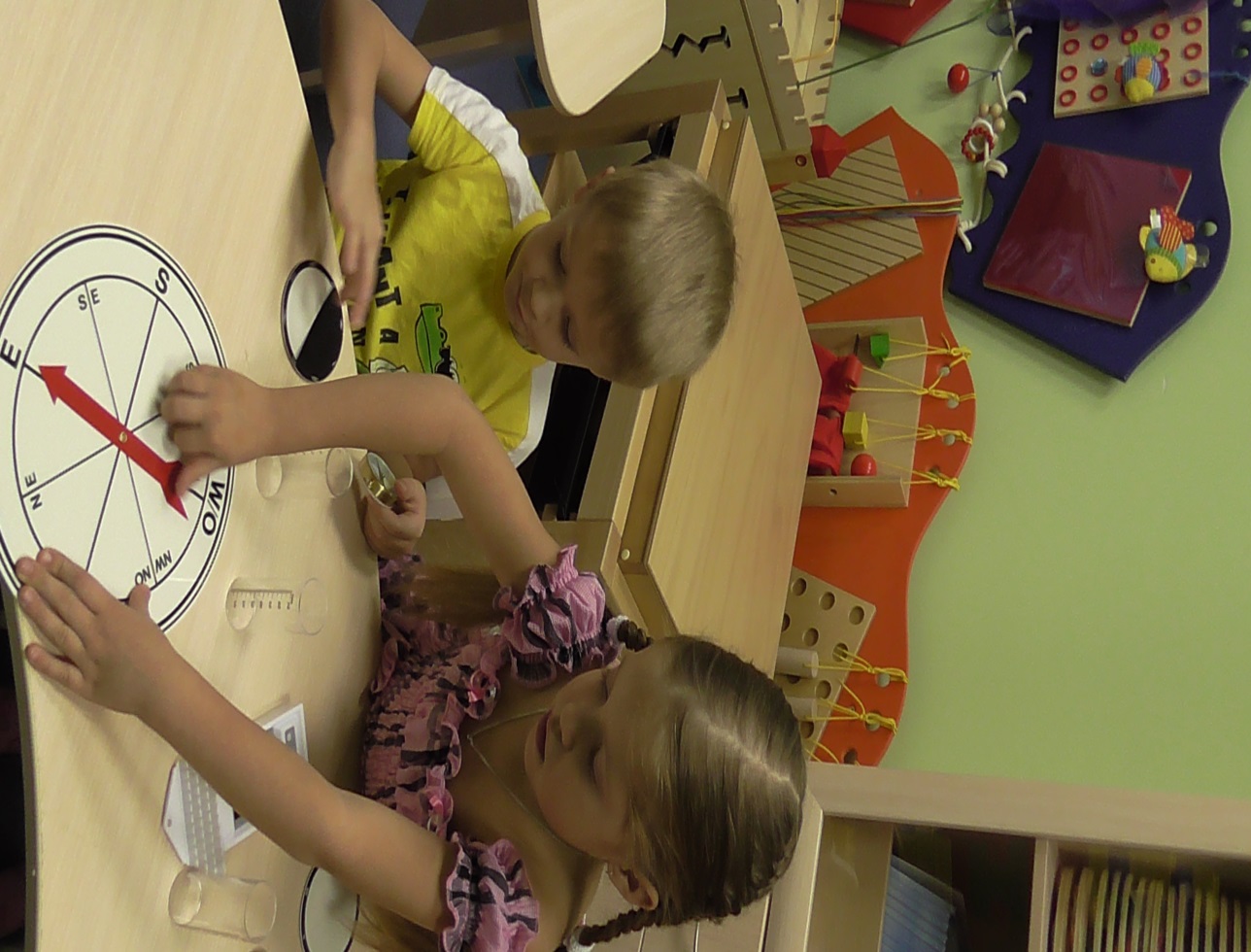 Формы интерактивного обучения
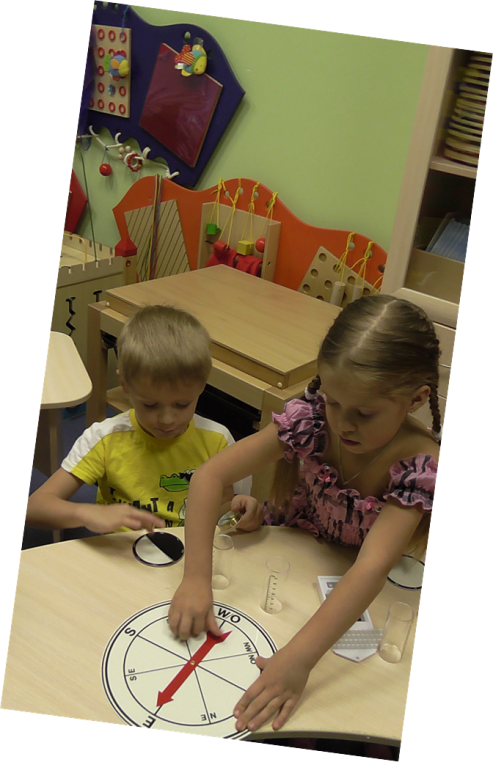 Индивидуальная

Парная

Групповая

Коллективная
Планетарная
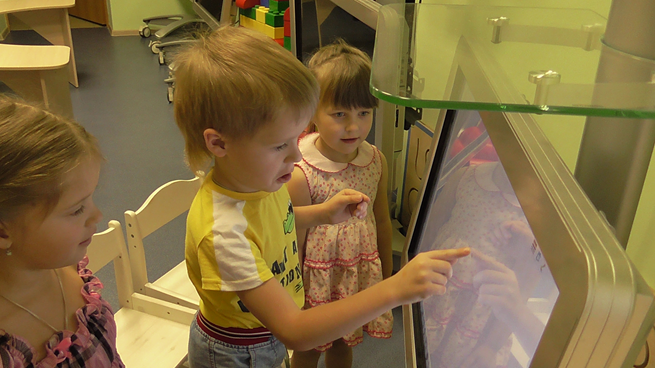 Методы интерактивного обучения
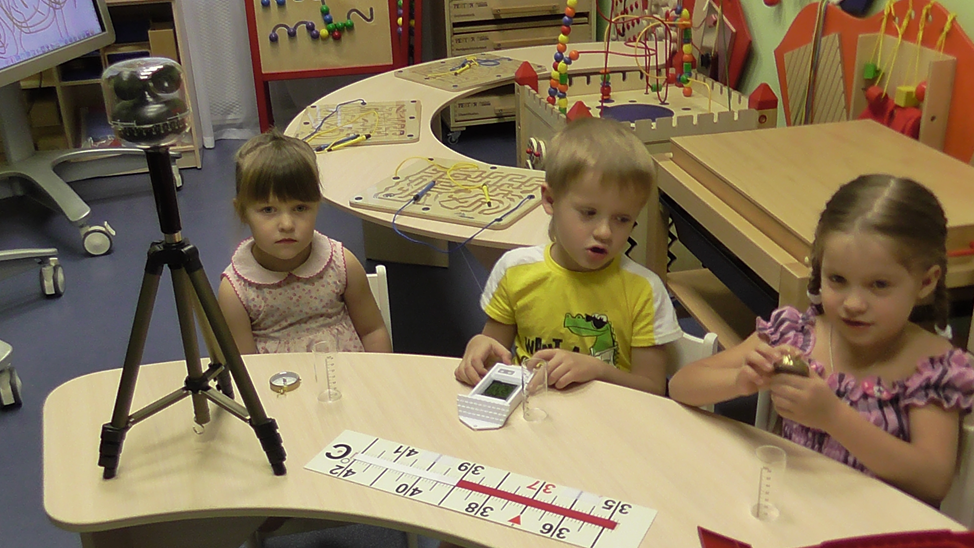 Пассивный

Активный

Интерактивный
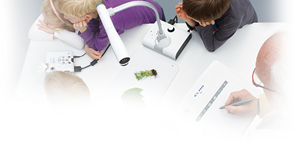 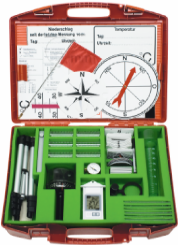 Примеры использования документ-камеры
Интеграция образовательных областей
Примеры использования документ-камеры
Интеграция образовательных областей
Примеры использования документ-камеры
Интеграция образовательных областей
Примеры использования документ-камеры
Интеграция образовательных областей
Примеры использования документ-камеры
Интеграция образовательных областей
Программа повышения квалификации «ИКТ – компетентность педагога дошкольного образовательной организации» построена таким образом, что дает возможность пройти обучение слушателям, имеющим не только разный уровень владения компьютером, но и отличия в потребностях в овладении различными программами и технологиями. Соответственно, слушатель имеет возможность составить индивидуальный образовательный маршрут.
Будьте энергичны и уверены в своих действиях и решениях.
Продолжение следует!